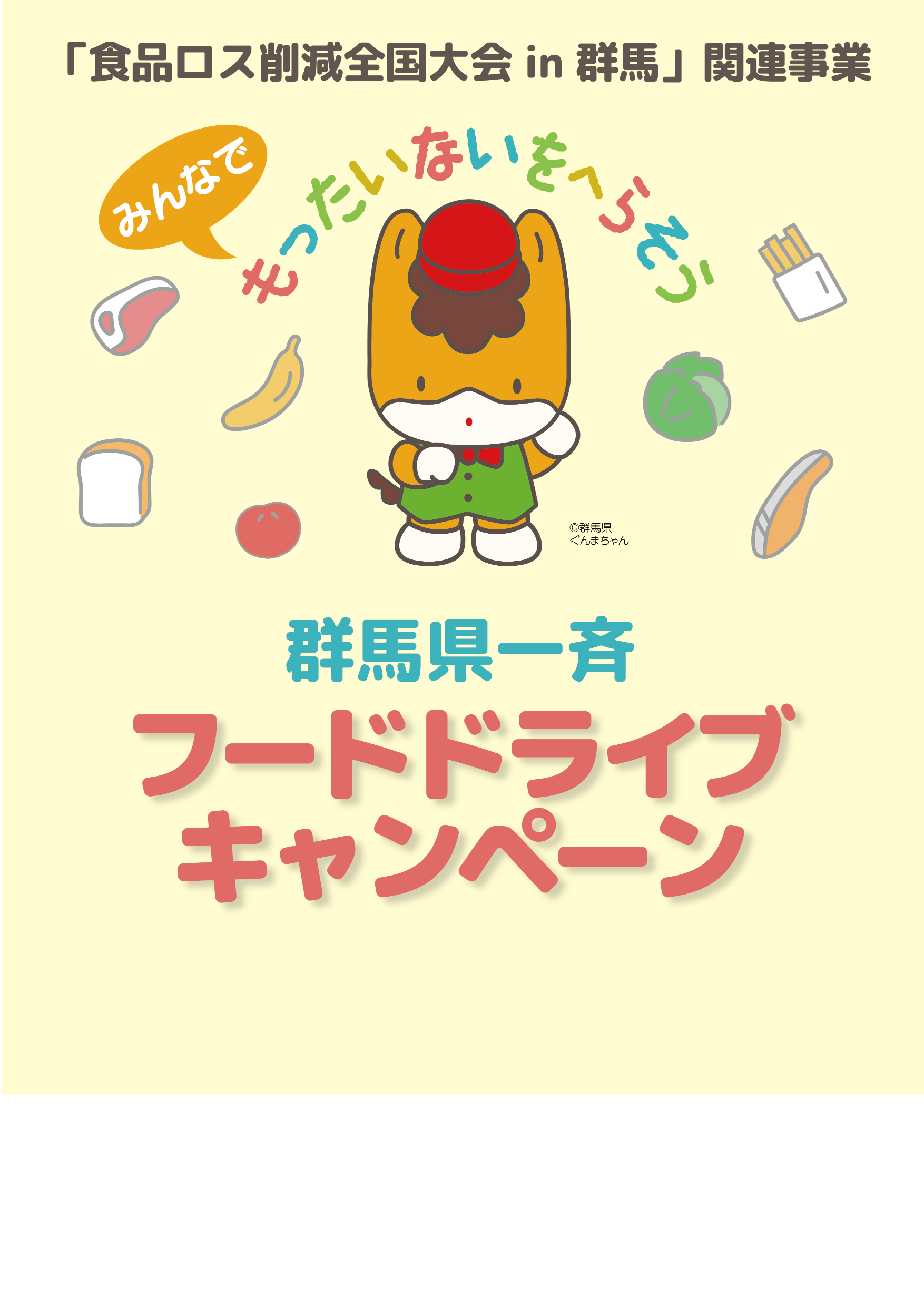 参加団体　○ ○ ○ ○ ○ ○ ○ ○
実施期間 2024. 10.1(火)～11.30(土)
フードドライブとは、ご家庭で余っている食品を集めて、支援が必要な方や団体へ届ける活動です。
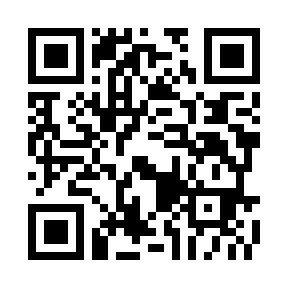 「食品ロス削減全国大会 in 群馬」の開催（2024.10.30）を機に、食品ロス削減につながる取組として、フードドライブを一斉に実施します。食品の提供に御協力ください。
大会詳細
お問合せ先　群馬県環境森林部廃棄物・リサイクル課　027-226-2853